Description of Infrared Longwave, Midwave, and Shortwave Bands
Eric S. Maddy1 

2020/08/31
1RTi, NOAA/NESDIS/STAR
Typical Simulated IASI Infrared Spectrum and Sensitivities Geophysical State Perturbations and RTM Assumptions
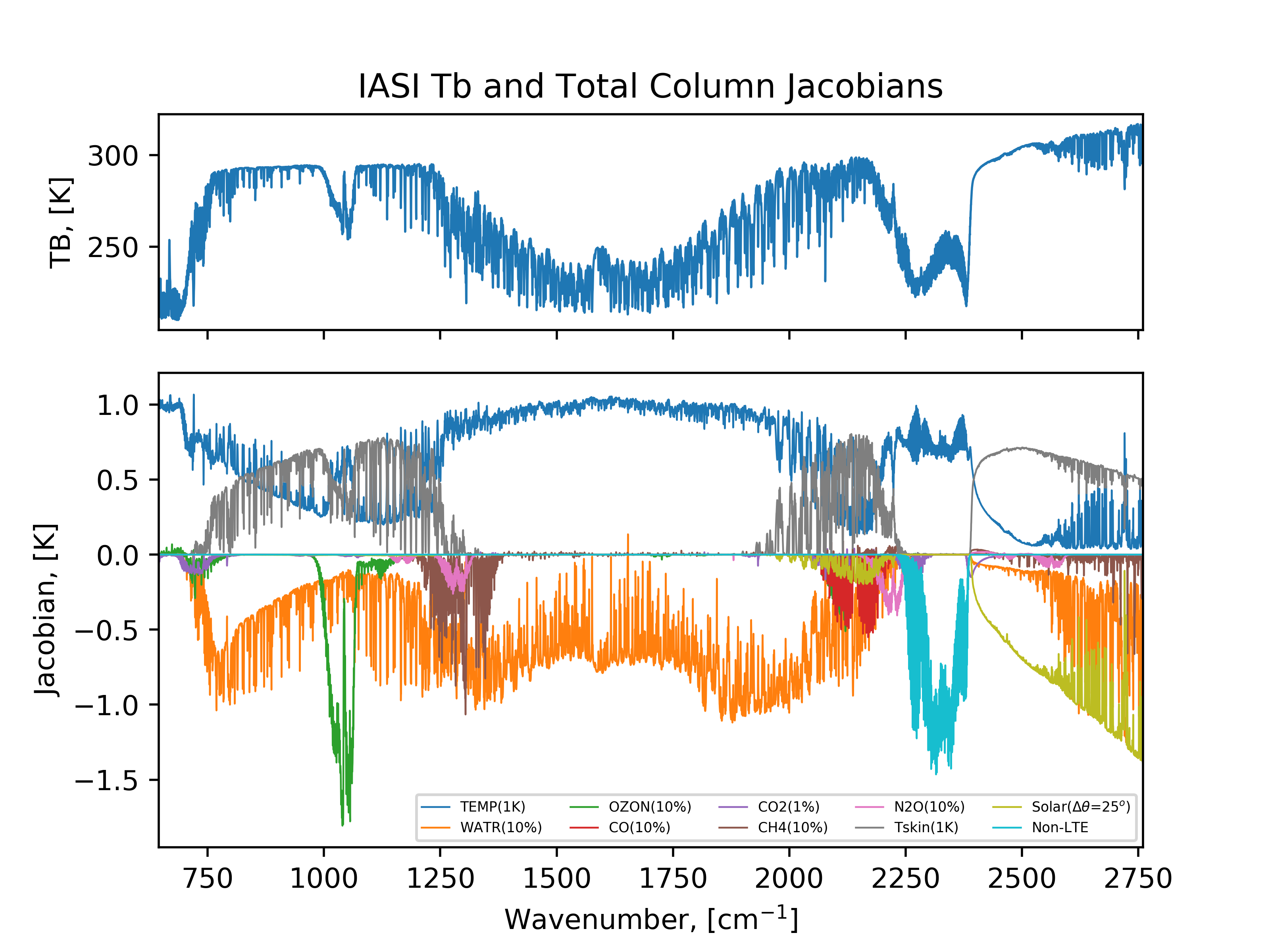 Longwave
Midwave
Shortwave
Longwave
650cm-1 to 1210cm-1
15.5µm to 8.3µm
Midwave
1210cm-1 to 2100cm-1
8.3µm to 5.0µm
Shortwave
2100cm-1 to 2760cm-1
5.0µm to 3.6µm
Does not included “fixed” gases in fast CRTM model (e.g., CFCs, NH3, HNO3, SO2, HDO, …)
Typical Simulated IASI Infrared Spectrum and Sensitivities Geophysical State Perturbations and RTM Assumptions
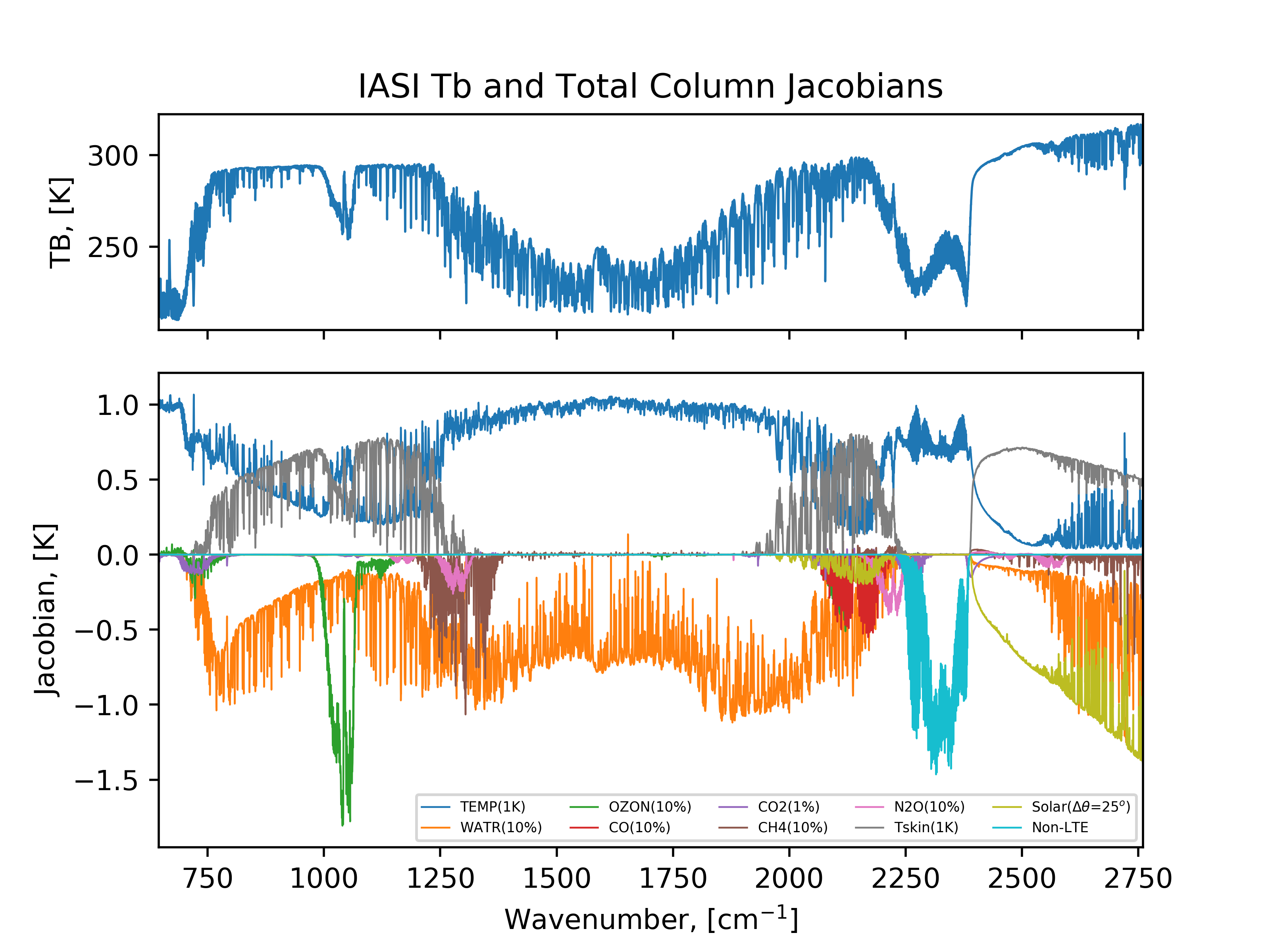 Longwave
650cm-1 to 1210cm-1
15.5µm to 8.3µm
Midwave
1210cm-1 to 2100cm-1
8.3µm to 5.0µm
Shortwave
2100cm-1 to 2760cm-1
5.0µm to 3.6µm
15µm and 4.3µm CO2 T(p) sounding
6.7µm Water Sounding
Does not included “fixed” gases in fast CRTM model (e.g., CFCs, NH3, HNO3, SO2, HDO, …)
Overview of LW, MW, SW Ranges, Uses, and the Challenges in the Utilization of those bands
1https://acp.copernicus.org/articles/13/6687/2013/acp-13-6687-2013.pdf
2https://amt.copernicus.org/articles/13/323/2020/amt-13-323-2020-discussion.html
3https://agupubs.onlinelibrary.wiley.com/doi/full/10.1029/2020JD032710
Minor species in italics – directly affect ability to accurately sound temperature and/or moisture.